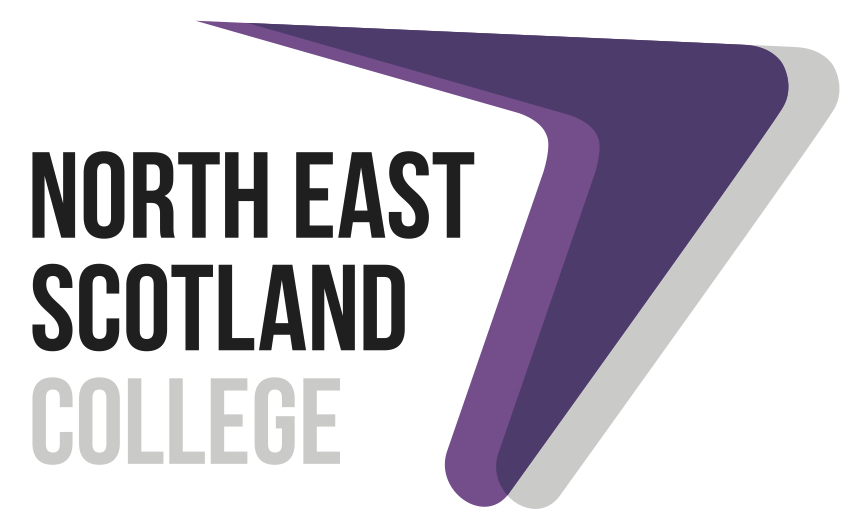 Will it be YOUR next step?
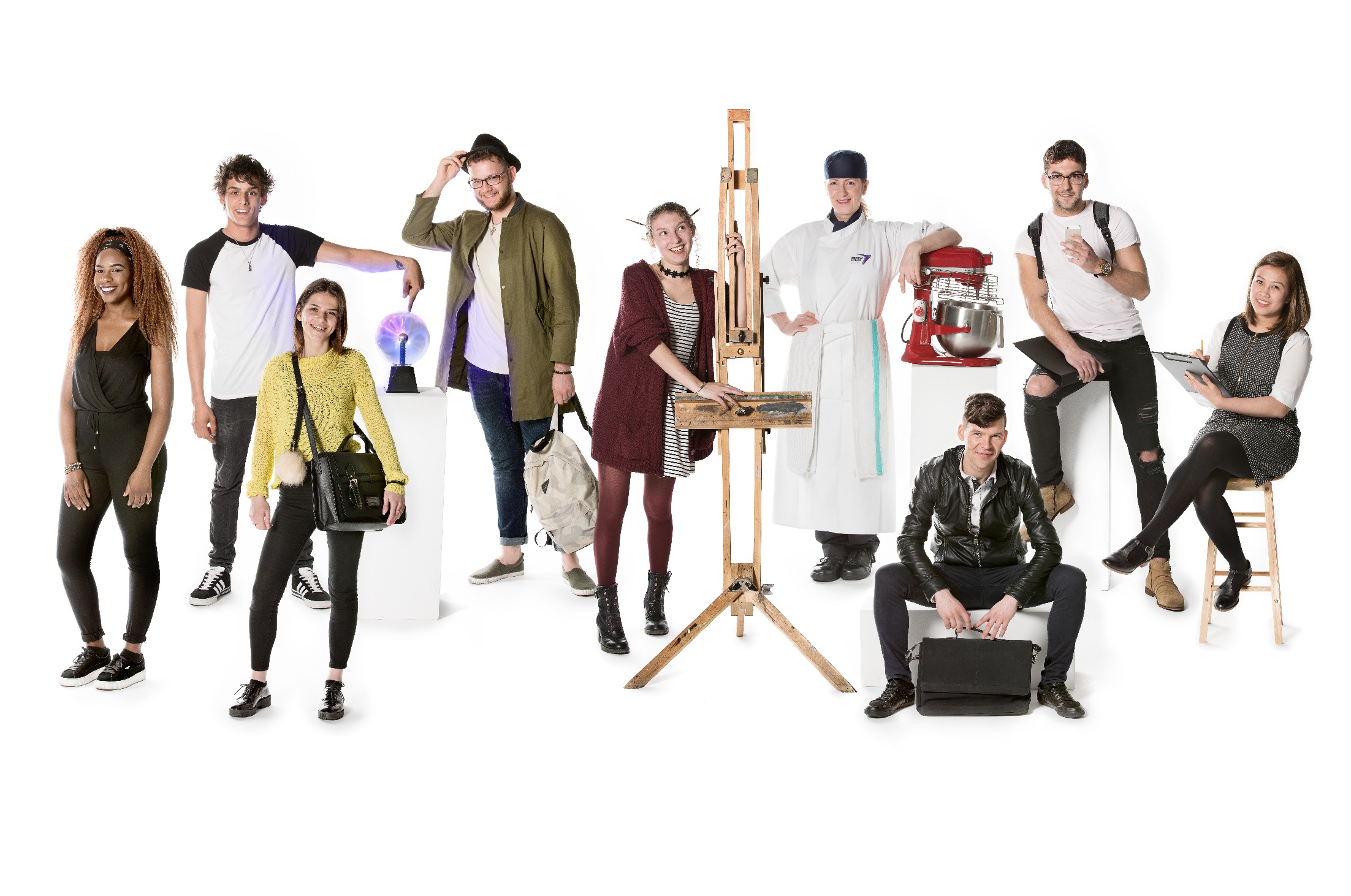 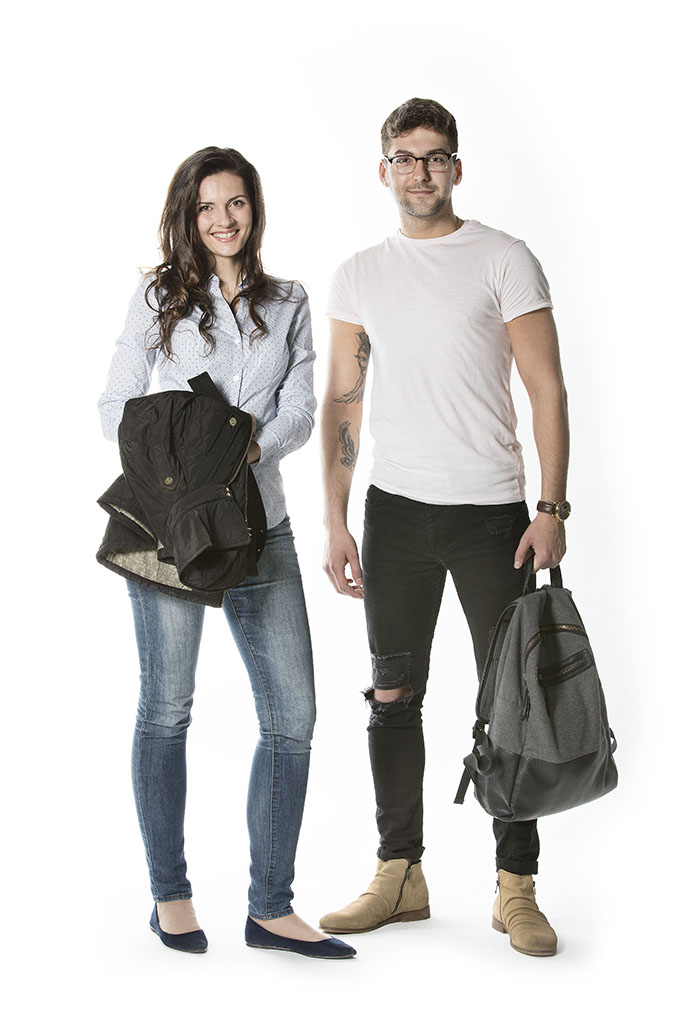 So, who are we?
We are one of Scotland’s largest colleges of further and higher education.

Last year we welcomed 7,000 full-time students and around 11,000 part-time students.

Campuses in Aberdeen City, Altens, and Fraserburgh.
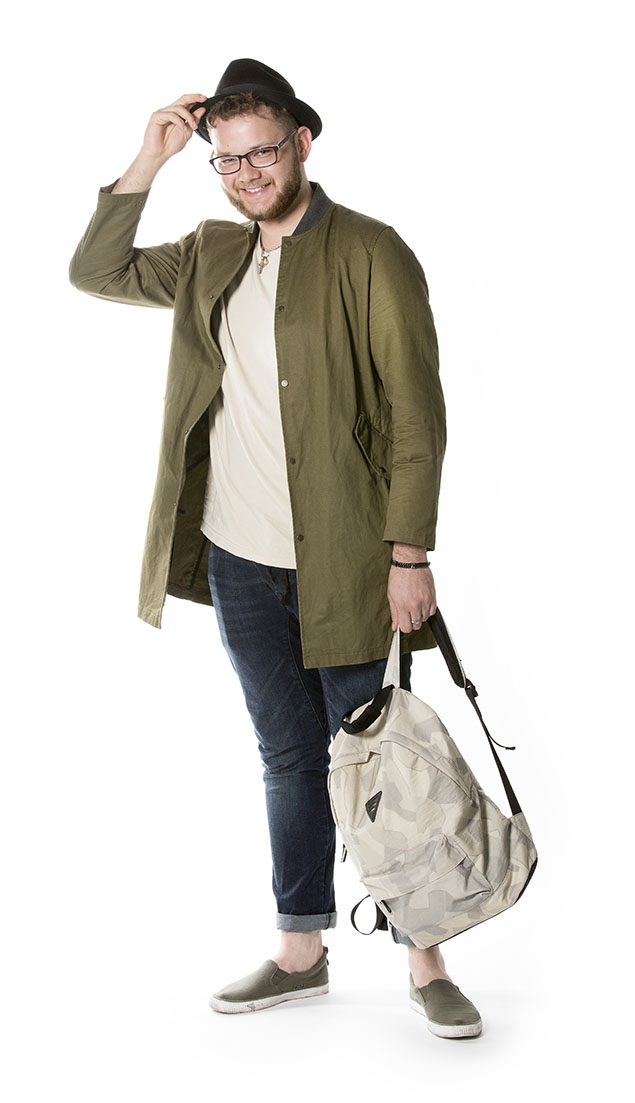 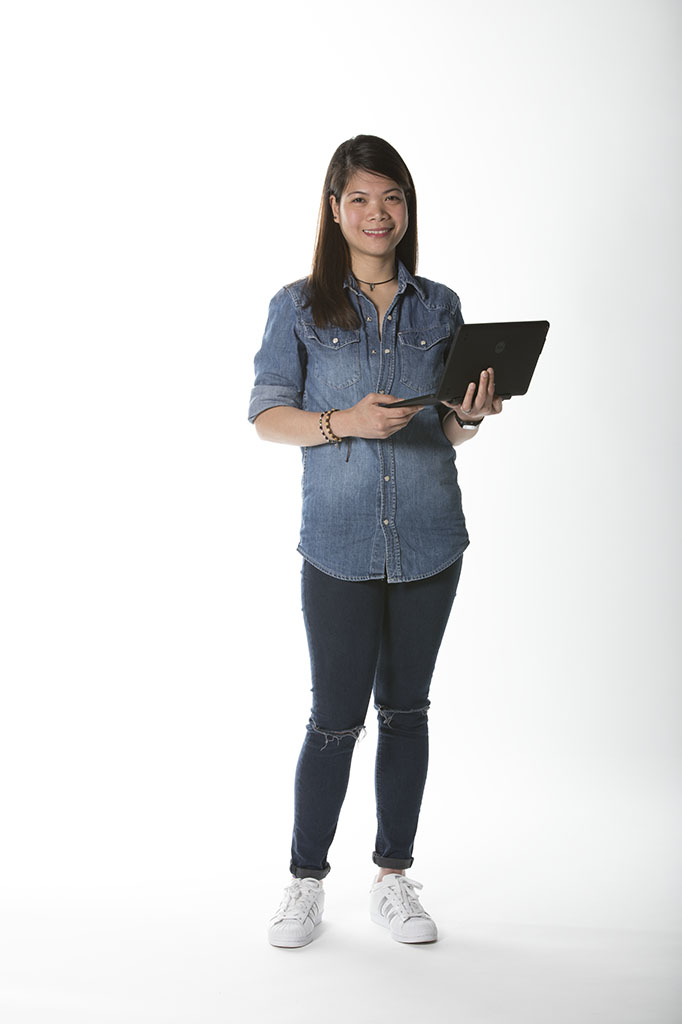 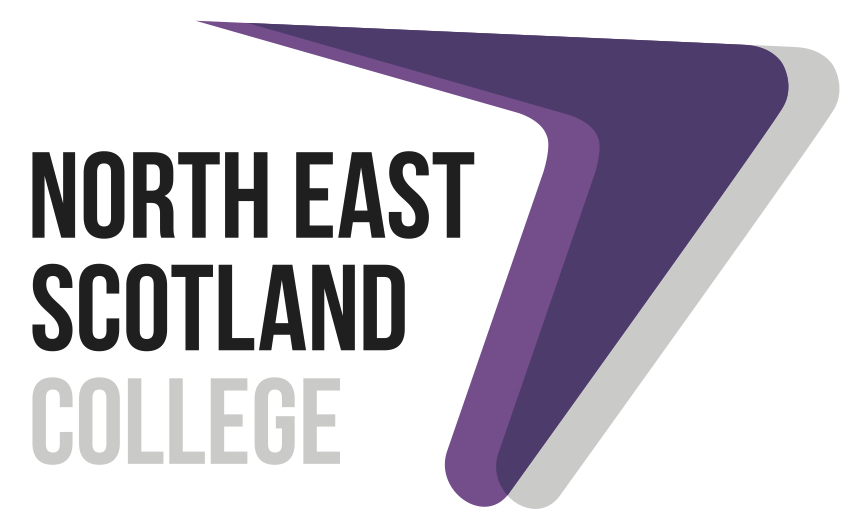 Why NESCol?
A wide range of courses

Excellent facilities across campuses

Great links with schools, universities and employers,  with clear progression routes
College vs. School
What’s the difference?
Continuous assessment

Different start and finish times 

Most courses around 18 hours per week actual attendance

Meet with people from all ages and backgrounds

Social life – student discounts.
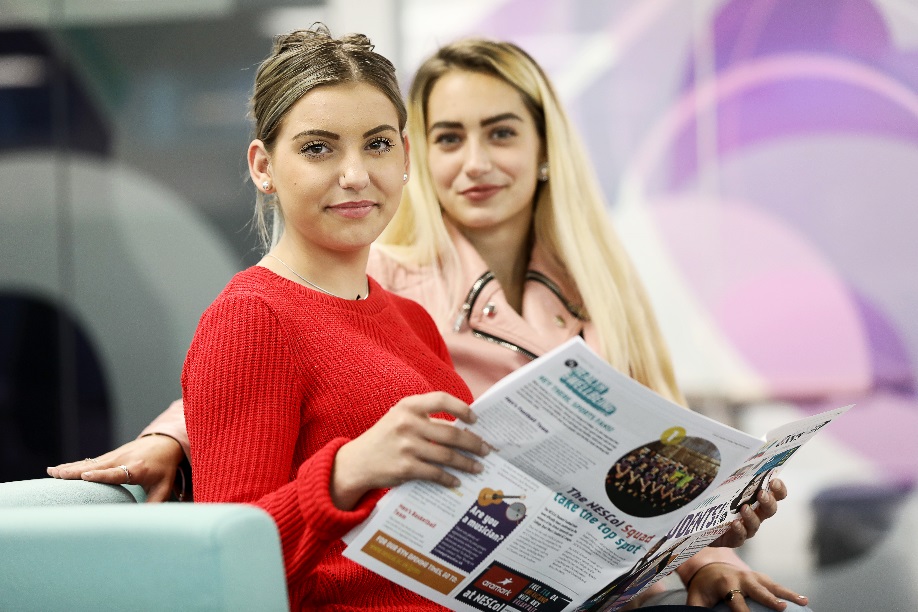 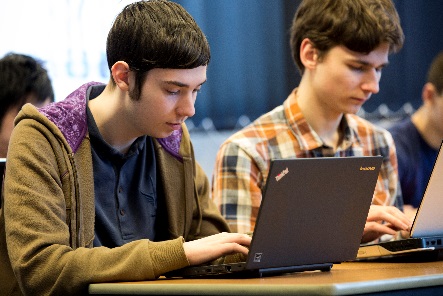 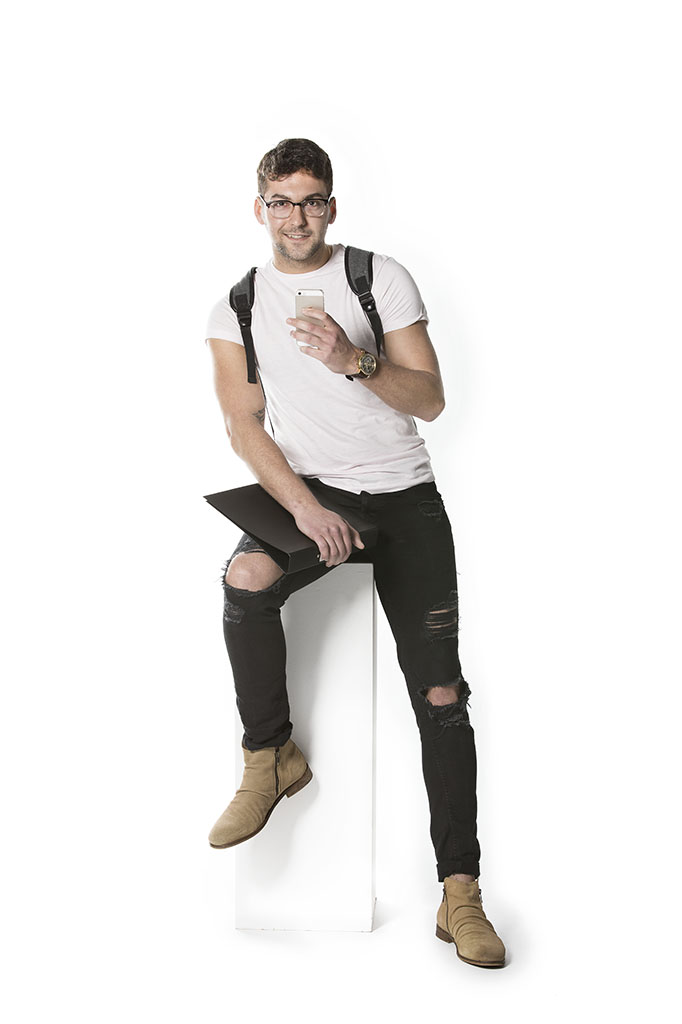 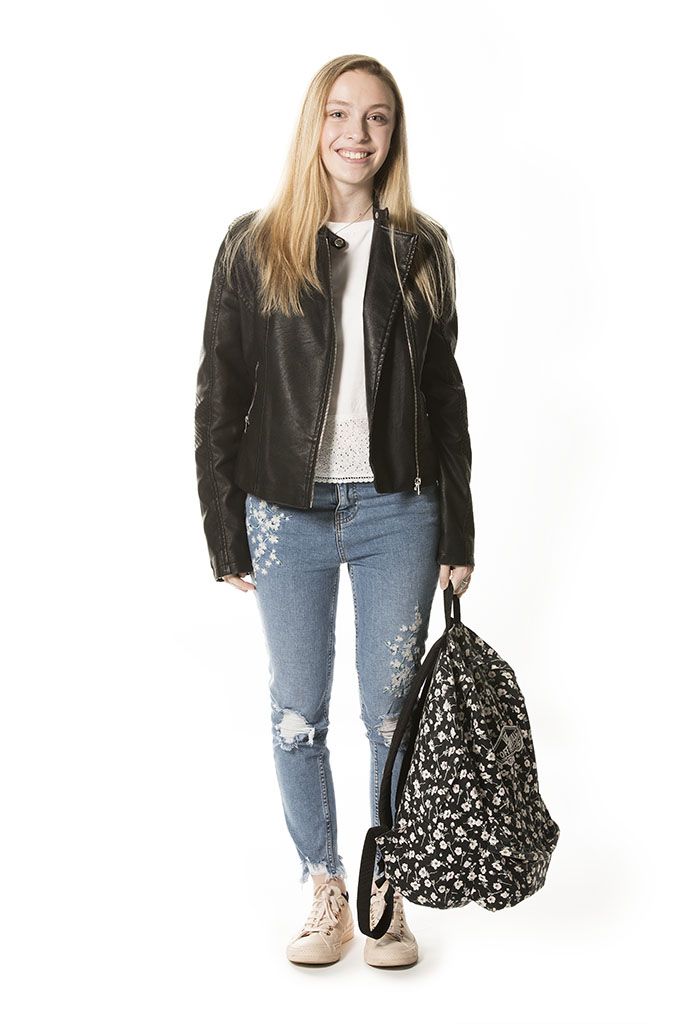 Student Support
Guidance Tutor

Student Funding Advisers

Careers Advisers

Learning Development Centre.
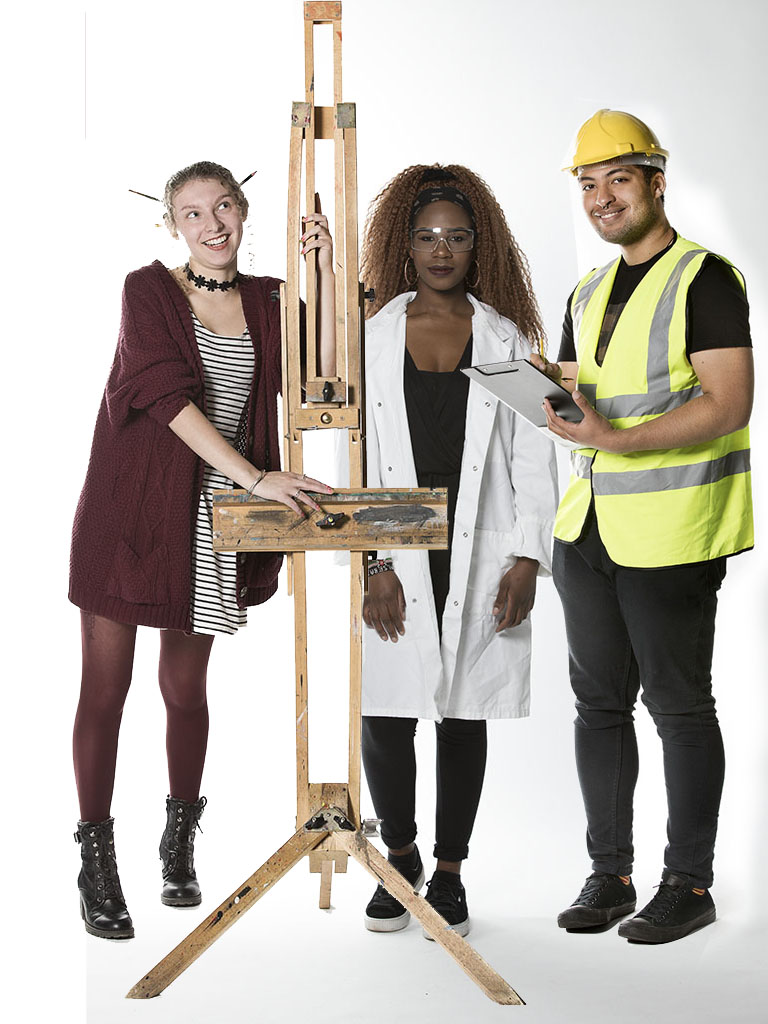 Courses – which one for you?
Art & Design
Automotive and Construction
Business & Management 
Care
Computing
Engineering
ESOL
Hairdressing, Beauty & Complementary Therapies
Highers & Intermediate 2 (SQA)
Music, Drama & Creative Media
Professional Cookery & Hospitality
Science
Social Sciences
Sport & Fitness
Tourism & Events.
Progression
	  on up!
University
North East Scotland College can be a great stepping stone for those who don’t feel ready for university when they leave school. 
 
NESCol has formal articulation with 8 universities across Scotland:
 
 Robert Gordon University
 The University of Aberdeen
 Abertay University
 Edinburgh Napier University
 University of the Highlands and Islands
 Glasgow Caledonian University
 The Open University
 Queen Margaret University.
Progression Example
	  on up!
Higher Education: how can you progress?
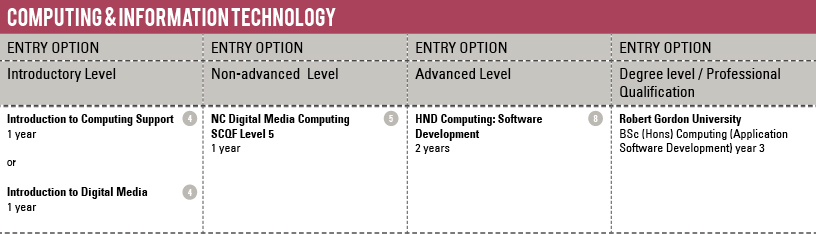 Degree Link	  on up!
What’s in it for me?
Smaller class sizes in your first 2 years
 More one on one time with lecturers
 More hands on experience with equipment
 

 Learn practically and in work-like environments
 
 More time to prepare for the next step
 
 NESCol has entry points for all qualifications
 
 Associate Student Scheme
 
 Degree Prep
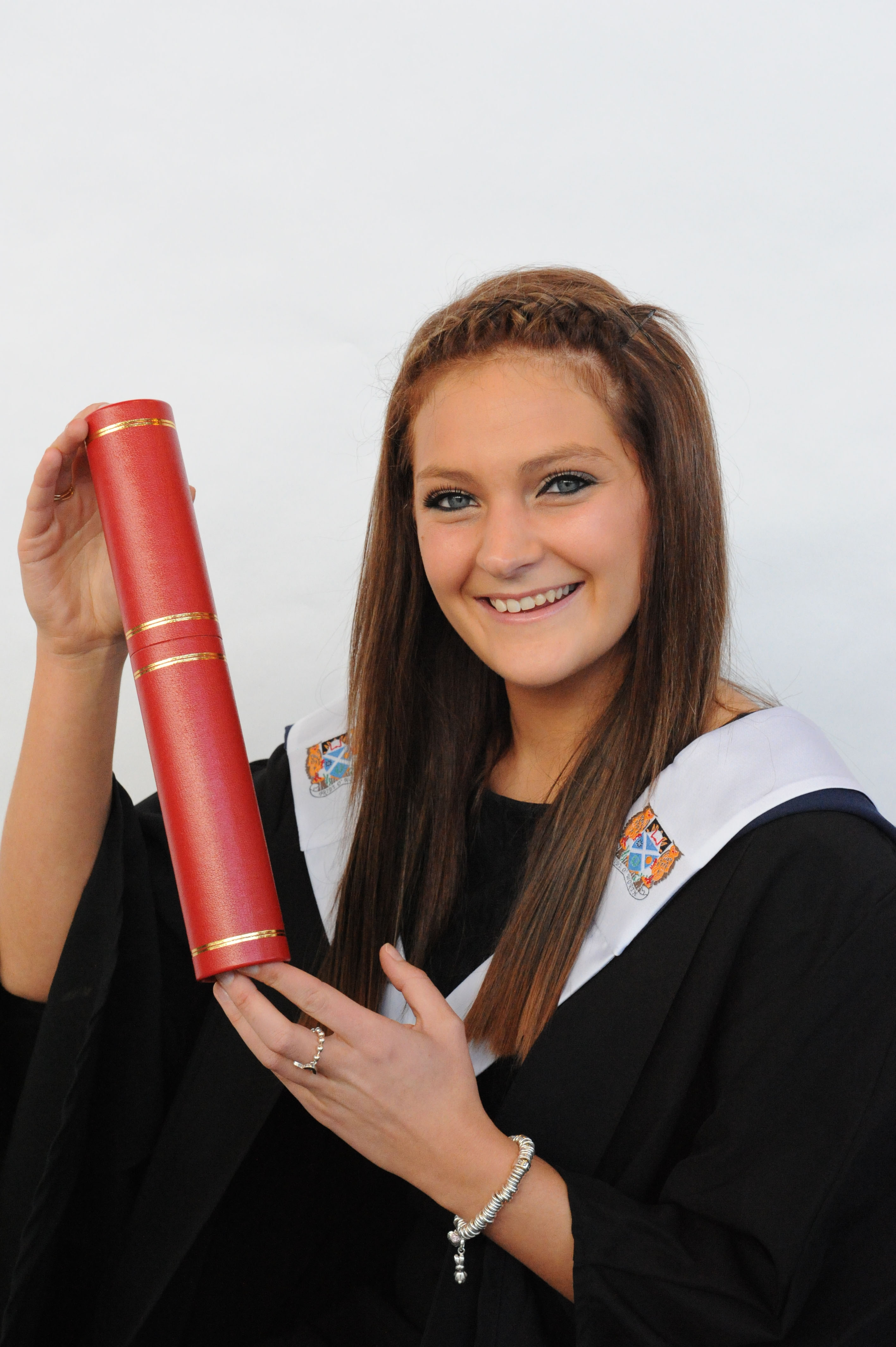 Philippa
Studied HND Sports Coaching and Development at NESCol.

 Used Degree Link to secure a place in 3rd year at RGU and graduated with a Bachelor of Science.

 Now an assistant PE teacher at a private school in Aberdeen.
“I looked into courses at college which offered progressive routes in the sporting environment. I was successful in gaining a place on the HND Sports Coaching and Development course. This course had a 2 + 2 link with Robert Gordon University. During college I was able to gain numerous coaching awards, carry out several placements relating to different fields – not just teaching – and expand on knowledge already gained.”
Progression
	  on up!
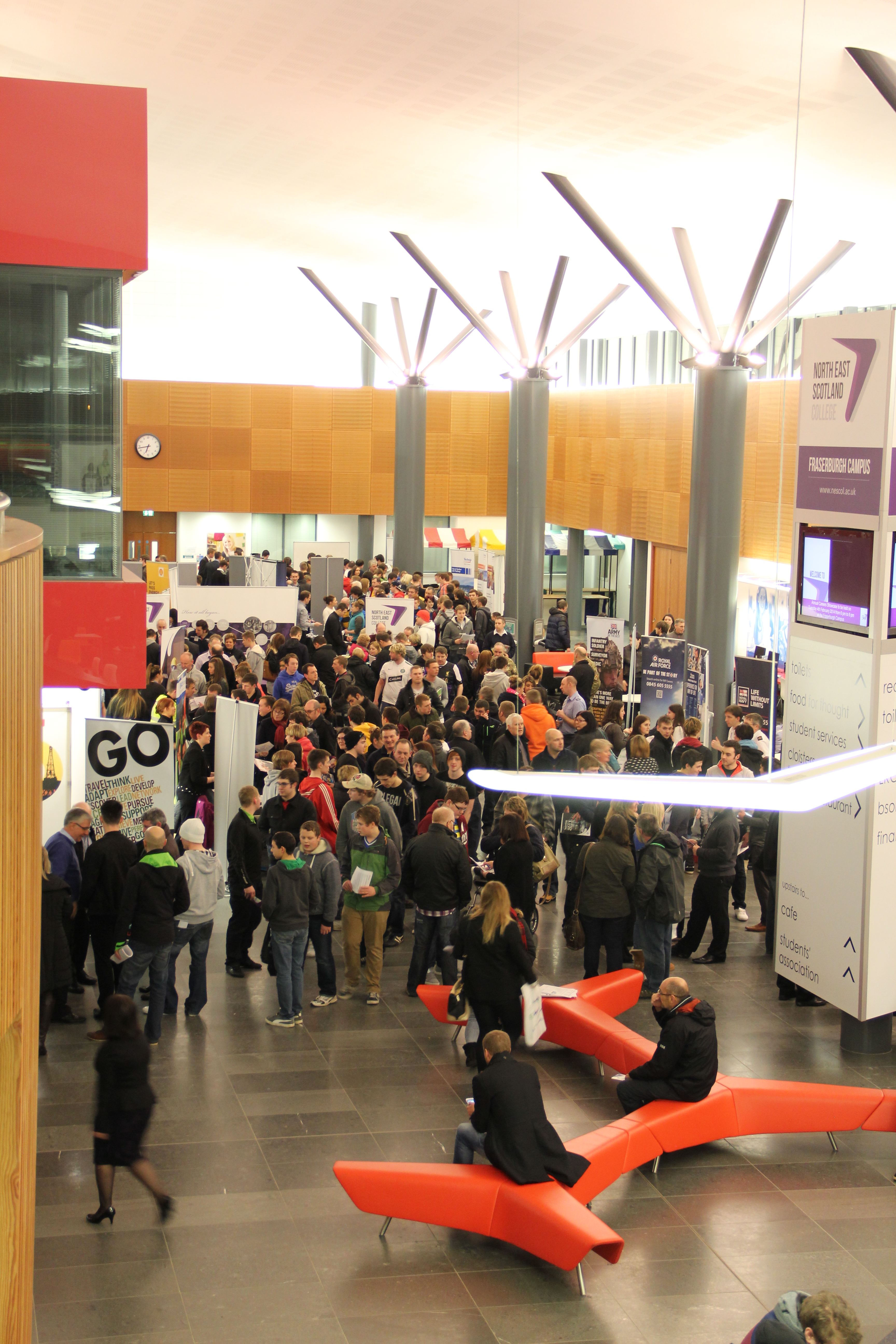 Employment
Placements
 Work experience through learning
 Careers Events and Employer Links
 CV workshops
 Careers advice.
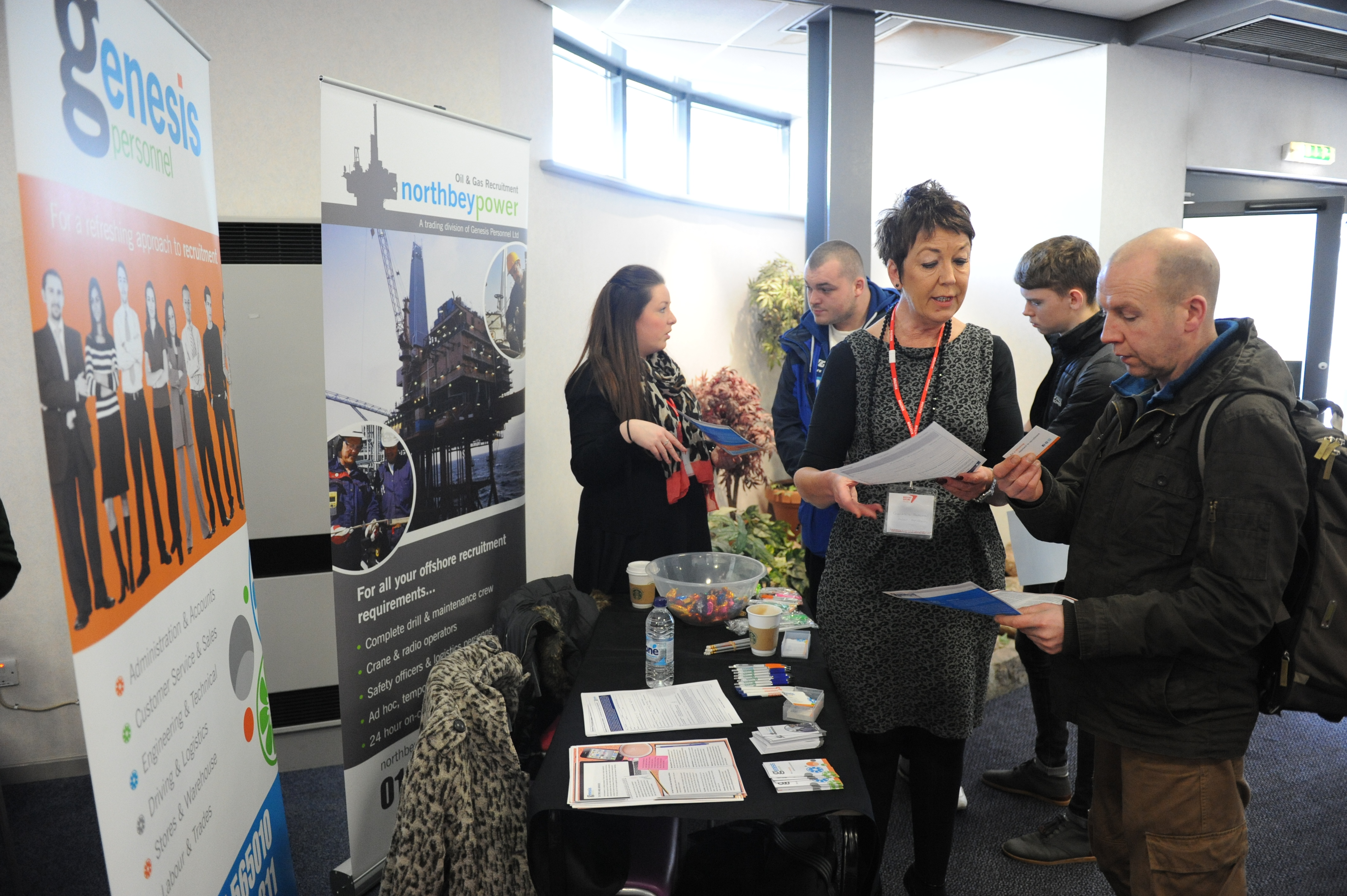 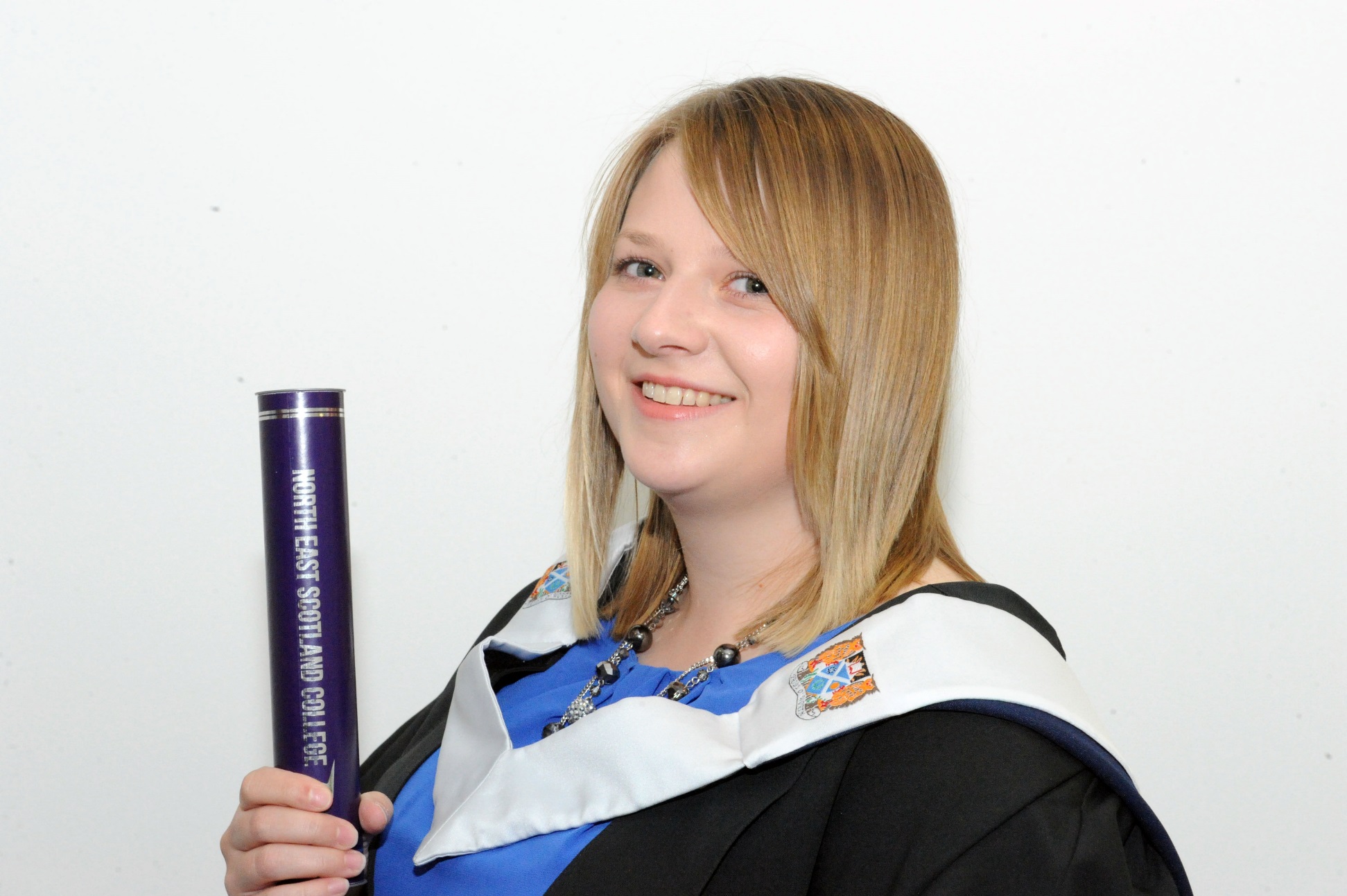 Janey
Studied HND Mechanical Engineering
Carried out work placement during College
 Now working as a Marine Draughstman at Macduff Shipyards
“The job is really interesting working with different companies from all over the world to design bespoke boats. I had a great time at College and am so grateful that studying there has allowed me to go straight into a job I enjoy.”
Think North East Scotland College is for you?
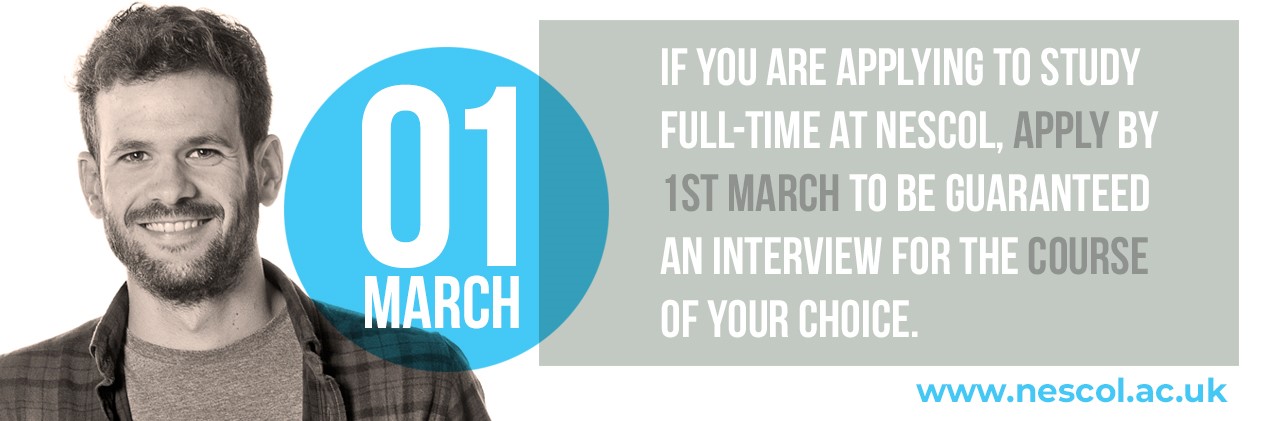 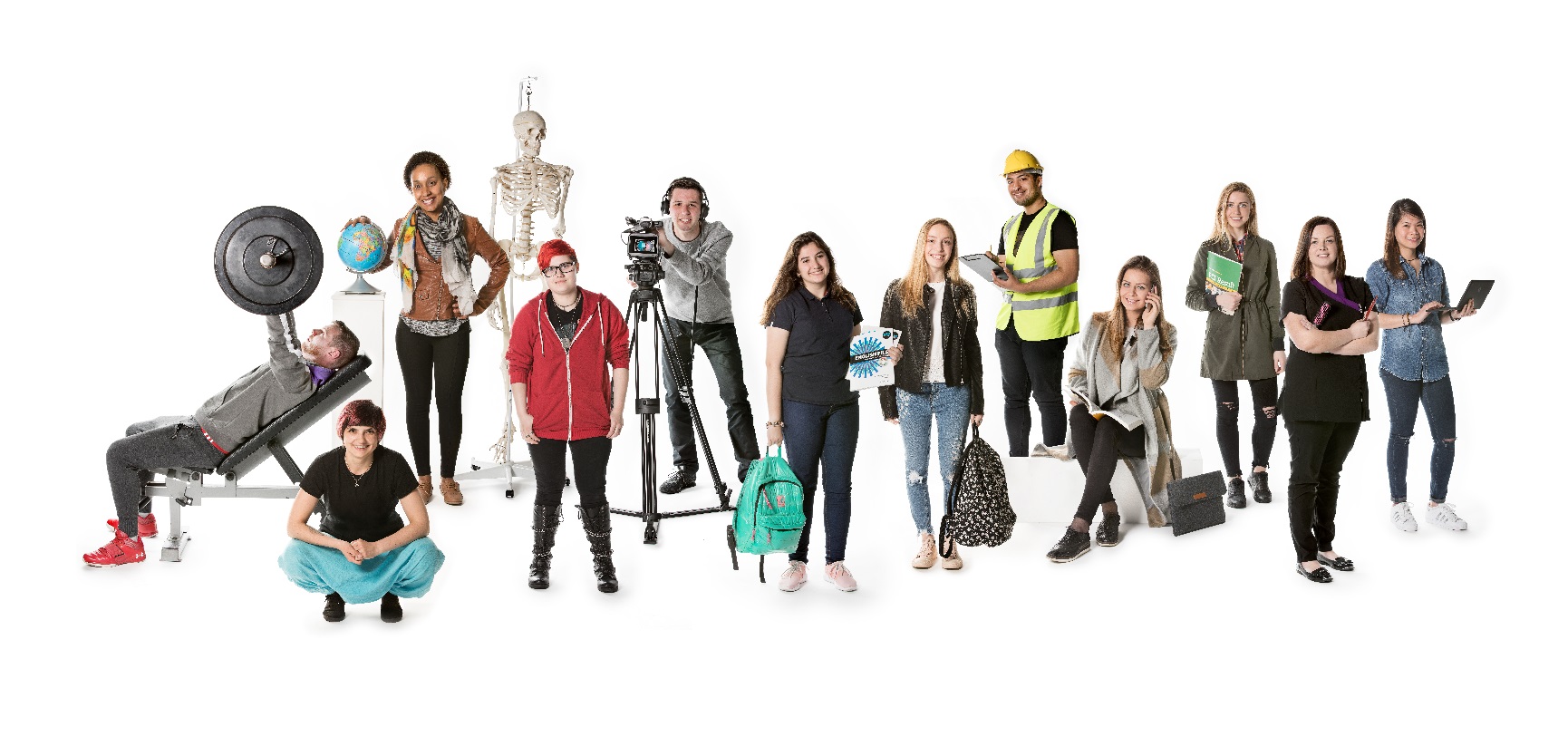 Open Days
Come along to see around our campuses and meet our lecturers.
Fraserburgh Campus: Thursday, 1 March, 4pm-7pm

Aberdeen City and Altens Campuses: Saturday, 10 March, 10am-2pm.
More Information?
If there is anything you need to know about NESCol:

Telephone: 0300 330 5550
Information & Advice: 01224 612284
Email: enquiry@nescol.ac.uk 
Web: www.nescol.ac.uk
       www.facebook.com/NESCollege
           www.twitter.com/NESCollege
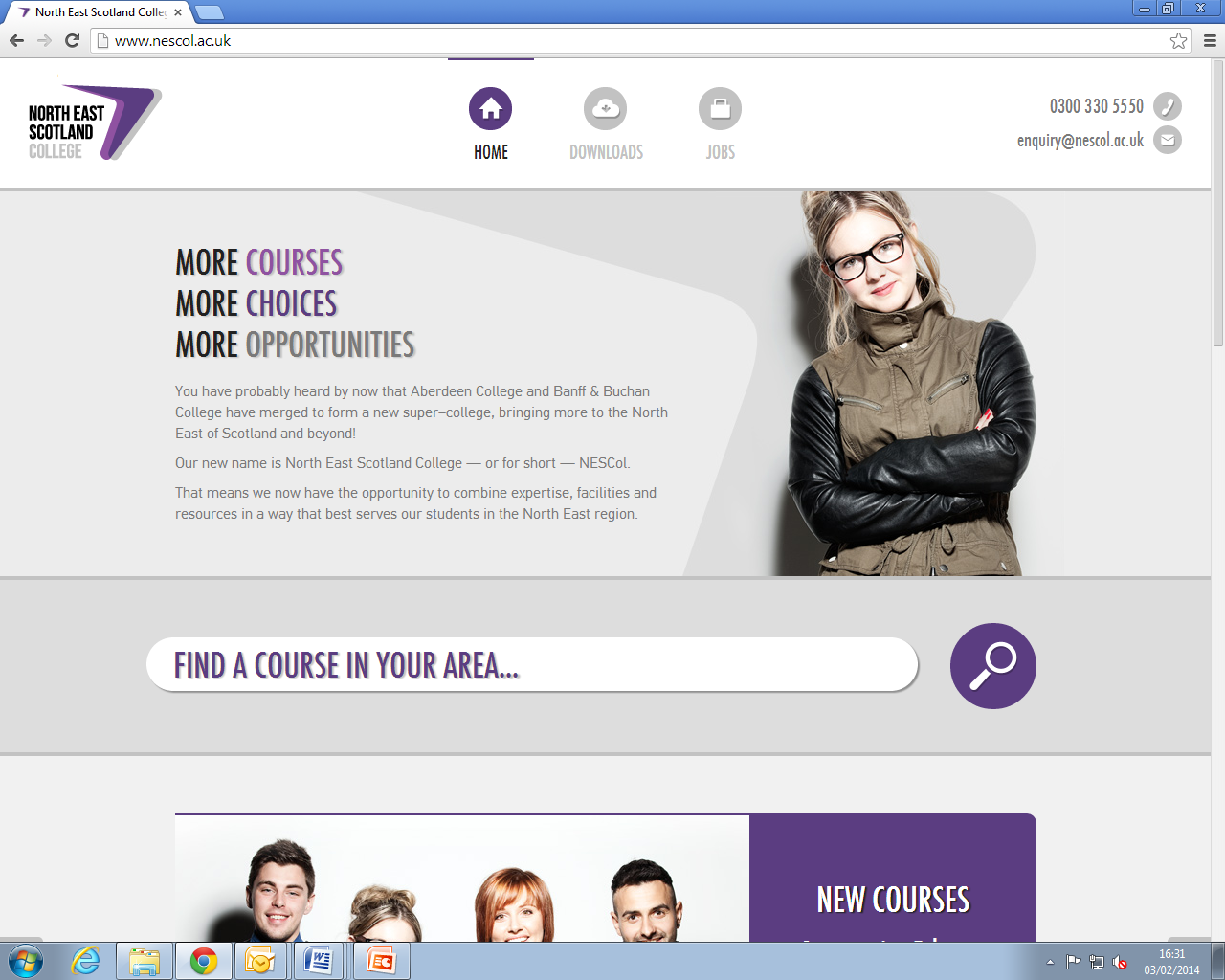 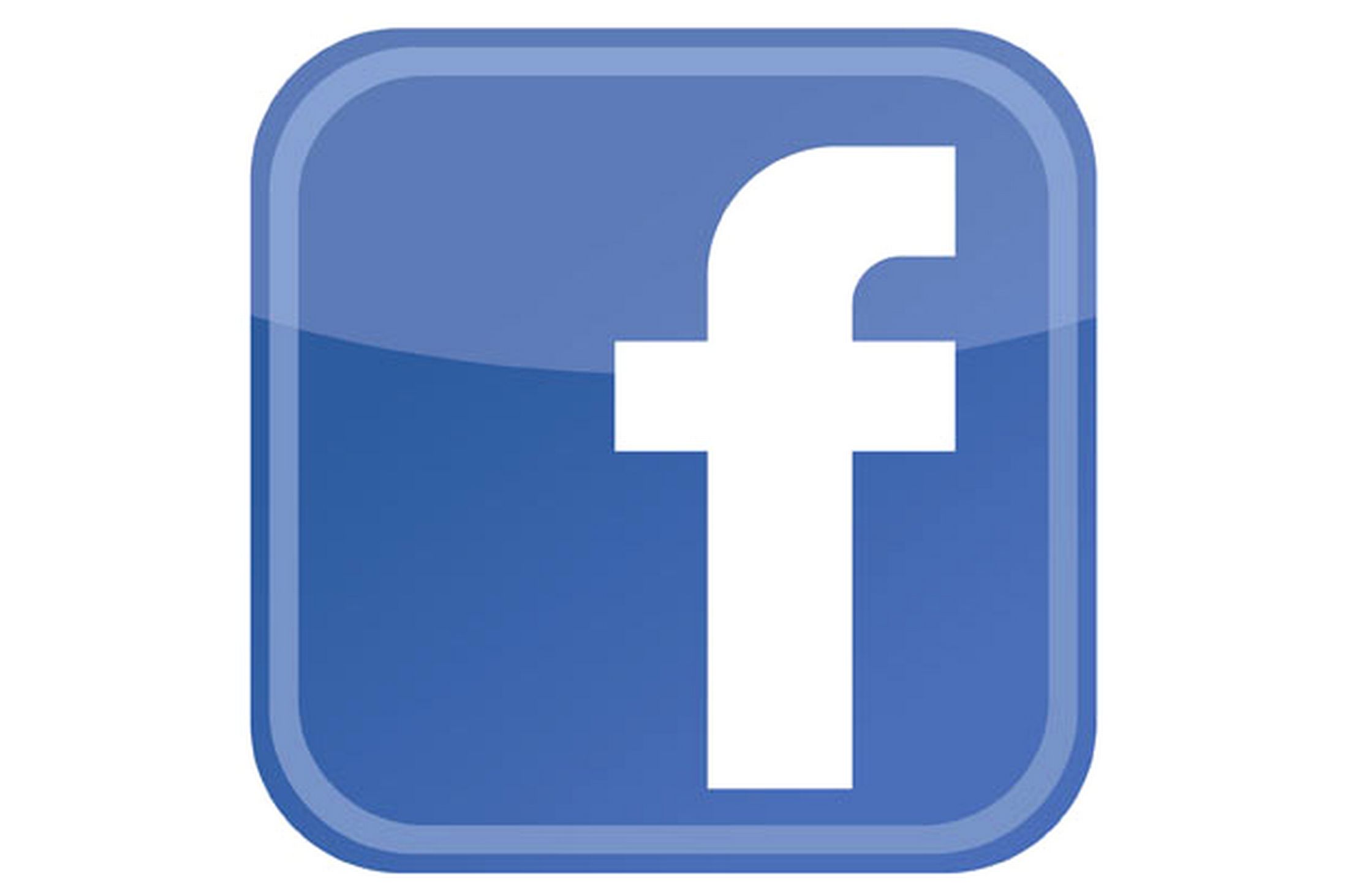 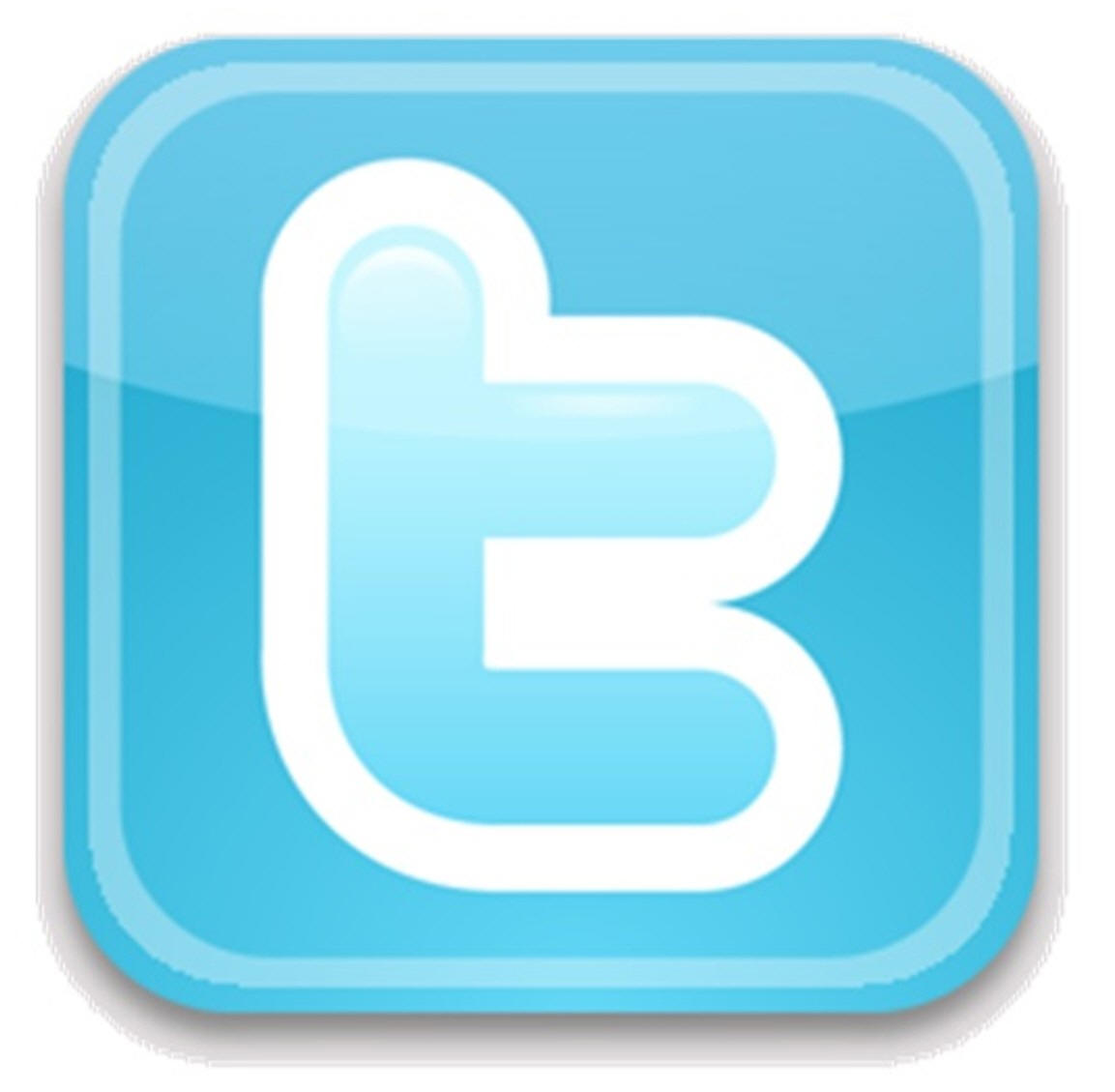